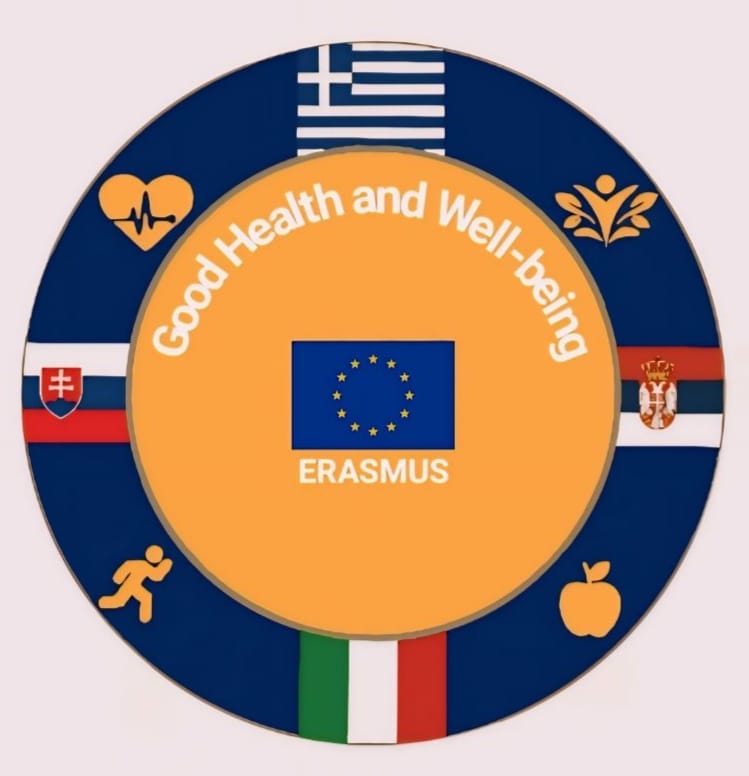 Integrating 'Health at School' in Curriculum
Project 2023-2-SK01-KA210-SCH-000176581
Addressing Health and Well-being at schools
Presentation by Maroš Mitrik
1
Project Overview & Goals
Curriculum Integration Strategies
Agenda
Multidisciplinary & National Approach
Implementation & Challenges
Successes
Challenges and Solutions
2
Project Overview & Goals
Project Purpose
The 'Health at School' project, part of an Erasmus initiative, aims to enhance health literacy among students. By incorporating wellness education into the curriculum, it encourages healthy behaviors and informed choices for lifelong wellbeing. Focusing on interaction and engagement, the project promotes essential health topics through practical activities, fostering a supportive school environment.
3
Curriculum Integration Strategies
Teacher Training
Developing Modules
Identifying Relevant Subjects
Incorporate health education within existing subjects like Biology and Social Studies, enriching student understanding and relevance.
Craft specific learning modules centered on key themes: Nutrition, Mental Health, and Physical Activity to support student well-being.
Provide professional development workshops for teachers, fostering collaboration and resource sharing to enhance health curriculum delivery.
4
Multidisciplinary & National Approach
Highlight collaboration with health professionals, cross-subject projects, and establishing national guidelines.
5
Implementation & Challenges
Successes
Challenges
Solutions
Integrating health education enhances students' health awareness, encouraging them to make better lifestyle choices.
Barriers such as change resistance, scarce resources, and diverse teacher training can hinder effective implementation.
To overcome challenges, ongoing teacher training, resource support, and engaging all stakeholders are essential.
6